Modeling Infrastructure Failures: From Flood Damage in Urban Areas to Power Grid Blackouts
Daniel Bienstock 
Columbia University
Ongoing work: NSF CRISP
joint with George Deodatis, Heather Lazrus, Kyle Mandli and Rebecca Morris

 focus: protecting coastal infrastructure under risk from changing climate

 integrating: modeling, optimization, social science
Battery Tunnel post-Sandy (10/2012)
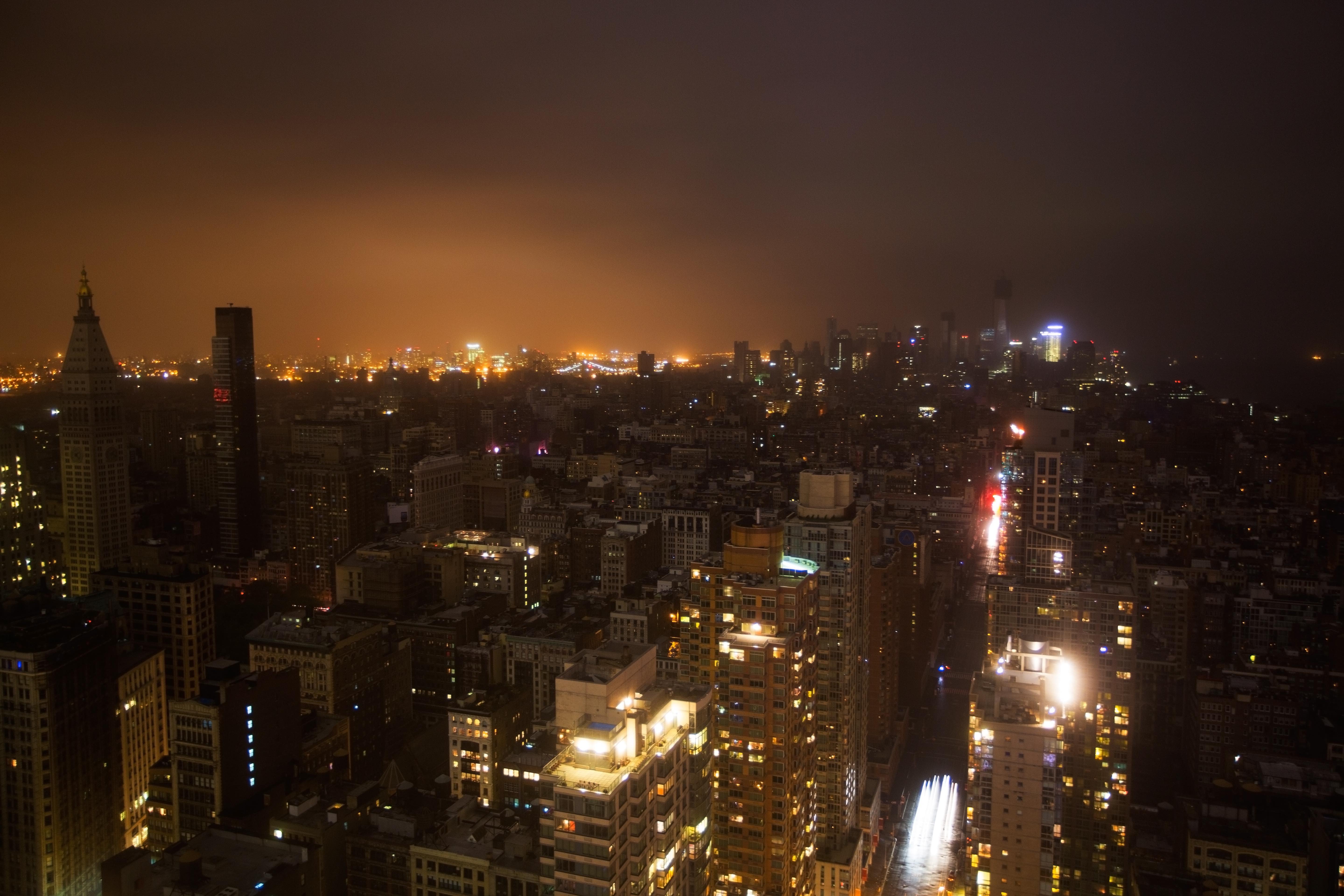 Power outage in Lower Manhattan, post-Sandy
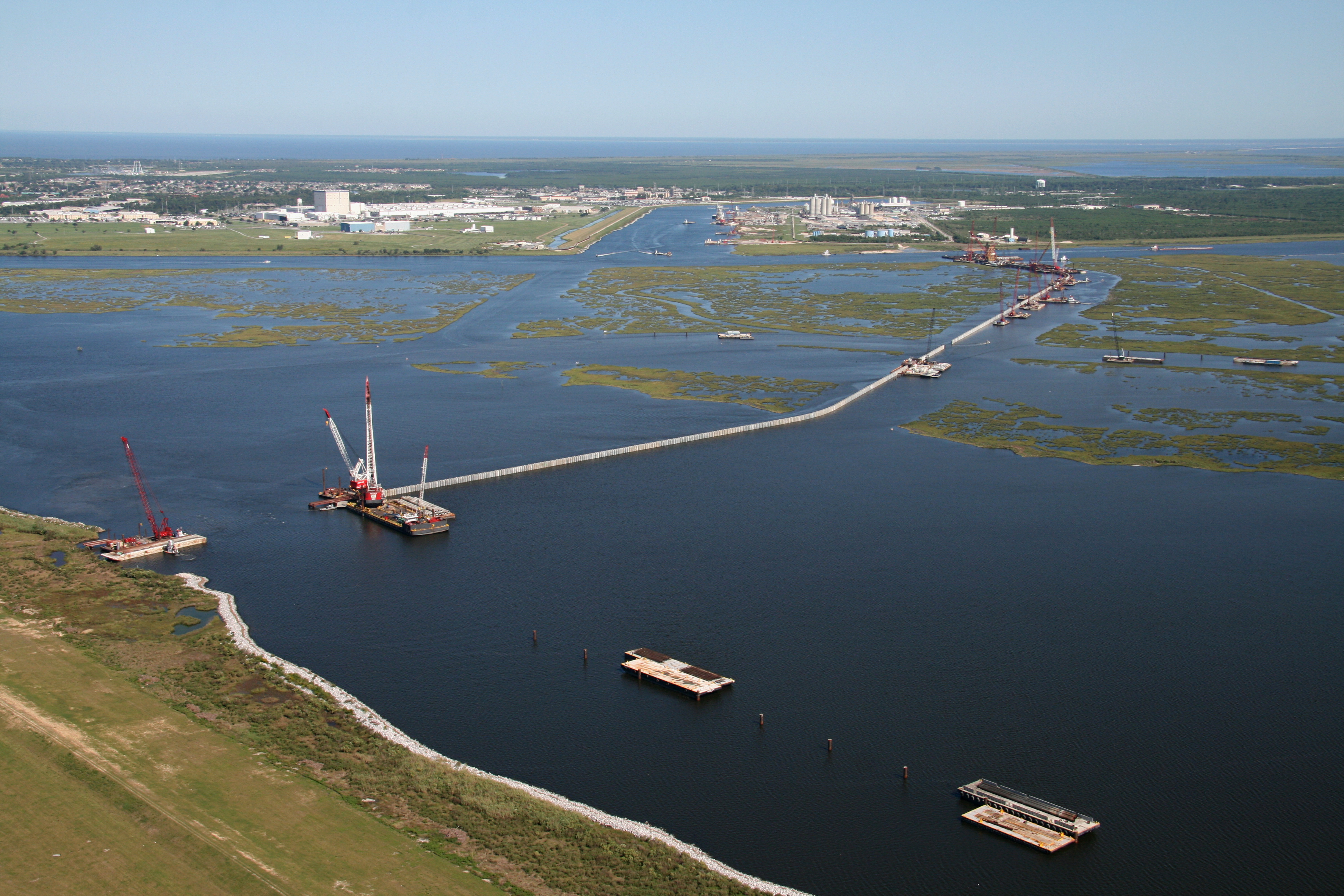 Storm surge barrier construction, New Orleans
Project premises
Infrastructure threatened by climate change
Threat most acute along coastlines
Interdependent Critical Infrastructure
    (ICI) at risk, but
ICI important not just along coastlines
    diminished ICI impacts inland populations
Example: power grid impacted along coast, but effects cascade far inland
A few facts
Hurricane Sandy (2012): $67 billion in damage
Typhoon Haiyan (2013, Philippines): 6000 lives
Over 1-meter sea level rise predicted by the end of the century
More big storms!

How do we plan?  What is the methodology?
How to perform agnostic risk assessments?
Focus: NYC
Transportation at the top of the list
Subway especially important
Subway infrastructure is flood-prone
Subway ventilation systems, electrical, all vulnerable
Restoration, today, is problematic
Amtrak, NJ Transit, LI Railroad, Metro-North:
     regional transportation systems interconnected 
     with NYC’s subway
Focus: NYC
Power grid at risk
Power grid: distribution system (lower voltage)
But complex in the case of NYC
Many underground assets (power lines, transformers)
Real-time knowledge not always available
But fast reaction to events, critical
Damage magnifier: NYC imports a substantial amount of its power.  But damage to infrastructure near NYC could imply 100% loss
Focus: NYC
Power grid at risk: a primer on cascades
Exogenous event (e.g. storm) damages electrical equipment
But power keeps flowing (drawn by demand)
Power flows obey laws of physics (hard to predict and not necessarily what we want)
New power flows may overload equipment
Such equipment may (perhaps rapidly) shut down to protect itself
We have lost more power grid assets
Go to 2
Eventually this process may accelerate and cut-off large sectors of demand
Focus: NYC
Power grid at risk: what is needed
Fast, accurate meters for situational awareness
Algorithmic intelligence to make sense of what the meters report, in near-real time
Computational studies
Ability and willingness to perform real-time hedging
Focus: NYC
Emergency services
Especially critical after a big storm
 What is included:
     Distribution of services via transportation
     Coordination between services, hospitals
 During Sandy, evacuation of e.g. Bellevue Hospital was a large and dangerous operation
The ability to continue operation is not enough: if a hospital is surrounded by a flooded area then emergency vehicles cannot reach the hospital
This was experienced during and after Sandy
Focus: NYC
Summary: interdependency is critical
Flooding, winds, caused loss of power
Loss of power required evacuation of Bellevue
Flooding, winds made evacuation difficult
Flooding rendered other medical/treatment facilities unavailable
Emergency power generators available but lengthy loss of power limited their usefulness
What data do we have
Detailed map of subway system and all tunnels available (from MTA and Port Authority)

     Includes critical elevations of all openings (entrances, ventilation)
     Size of openings
     Exact mapping of all stations (locations, dimensions)

Above ground transportation system map:

      Location and elevations of all streets, plus
      Some selected bus depots, subway car parking areas

Critical Medical Facilities:

       Location and critical elevations of all hospitals, etc
        Includes data on all openings through which water can enter premises 

Stakeholder interview process
Proposed methodology
GIS-Based Dynamic Flood Risk SimulatorDeodatis, Jacob, et al (2011)
GIS-Based Dynamic Flood Risk SimulatorDeodatis, Jacob, et al (2011)
Fast but less accurate
Detailed model with resolution of 1 ft for above ground structures
Very detailed model for underground infrastructure
Overall estimation requires approx 1 CPU second
GeoClaw modelMandli, LeVeque et al, 2016
Slower than GIS system but much more accurate
Finite volume, wave-propagation numerical method
Uses AMR (adaptive mesh refinement)
AMR places computational resources to use “where it matters”
Has been benchmarked/validated using tsunamis, hurricane driven storm surge
Comparable in accuracy to ADCIRC, but approx. 1000 times faster.
GeoClaw model: adaptive discretization
GeoClaw model: adaptive discretization
Storm surge model
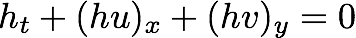 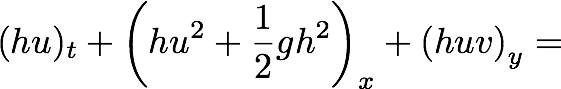 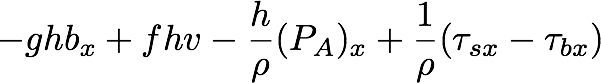 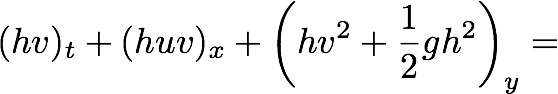 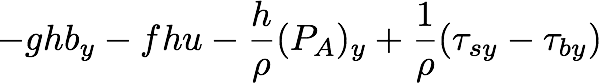 GeoClaw model: adaptive discretization
GeoClaw modelMandli et al, 2016
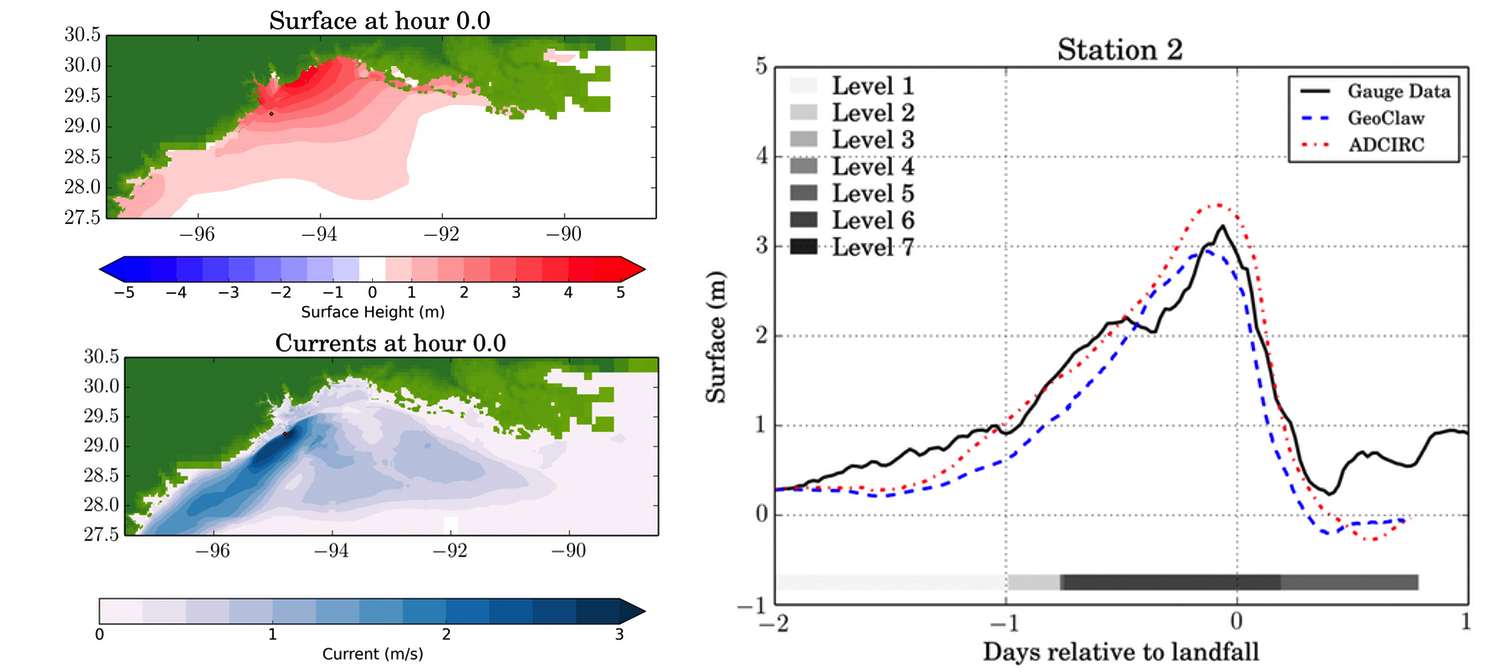 .
Simulation of Hurricane Ike
4 thread: 2 hours
Social Science Methodology
Stakeholder interviews
Interviewees to be selected through collaboration with NYC’s Office of Emergency Management,  NY State’s Office of Emergency Management, and the MTA
Interview structure:  “Mental models” approach and “assembly method”
Interviews have a progressive structure where successive questions are used to identify stakeholder’s perceptions as to risk, causality and damage propagation
“Scenario method” leads to a diagram which is then tested through additional interviews
Follow-up interviews
Community meetings
Optimization Methodology!!
Problem poorly defined
Data is suspect
A lot of assumptions, e.g. about causality
What are we using optimization for?
Low-lying fruit: optimization asks agnostic questions
It usually reveals pitfalls in planning assumptions
Which leads to reevaluation of procedures, etc.
All very good, but WHAT do we do, computationally?
What do we do??
This is not such an uncommon situation
E.g. it arises in engineering applications
Example: design a machine component
   A few critical parameters involved
   Suitability of a parameter choice is   
                 computationally expensive
What are appropriate tools?
High-quality toolsets
Simulation-driven optimization
Trust-region methods
Derivative-free optimization
    
   If we are brave:
Stochastic-gradient methods

  If we are very brave:
Use ML tools to “learn” from simulations
High-level view of sampling methods
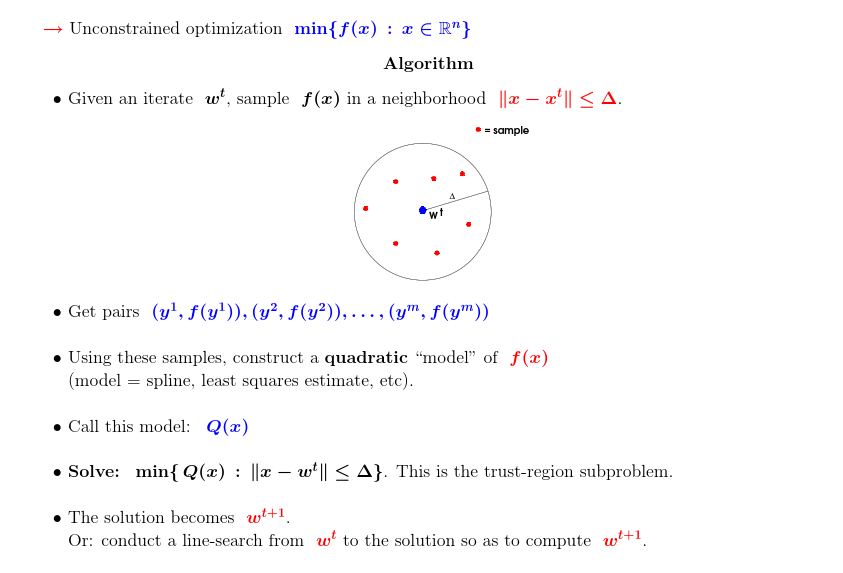 Thank you!